Figure 1 Transvaginal scan images of tubal ectopic pregnancies: (a) an inhomogeneous mass and (b) a yolk sac and fetal ...
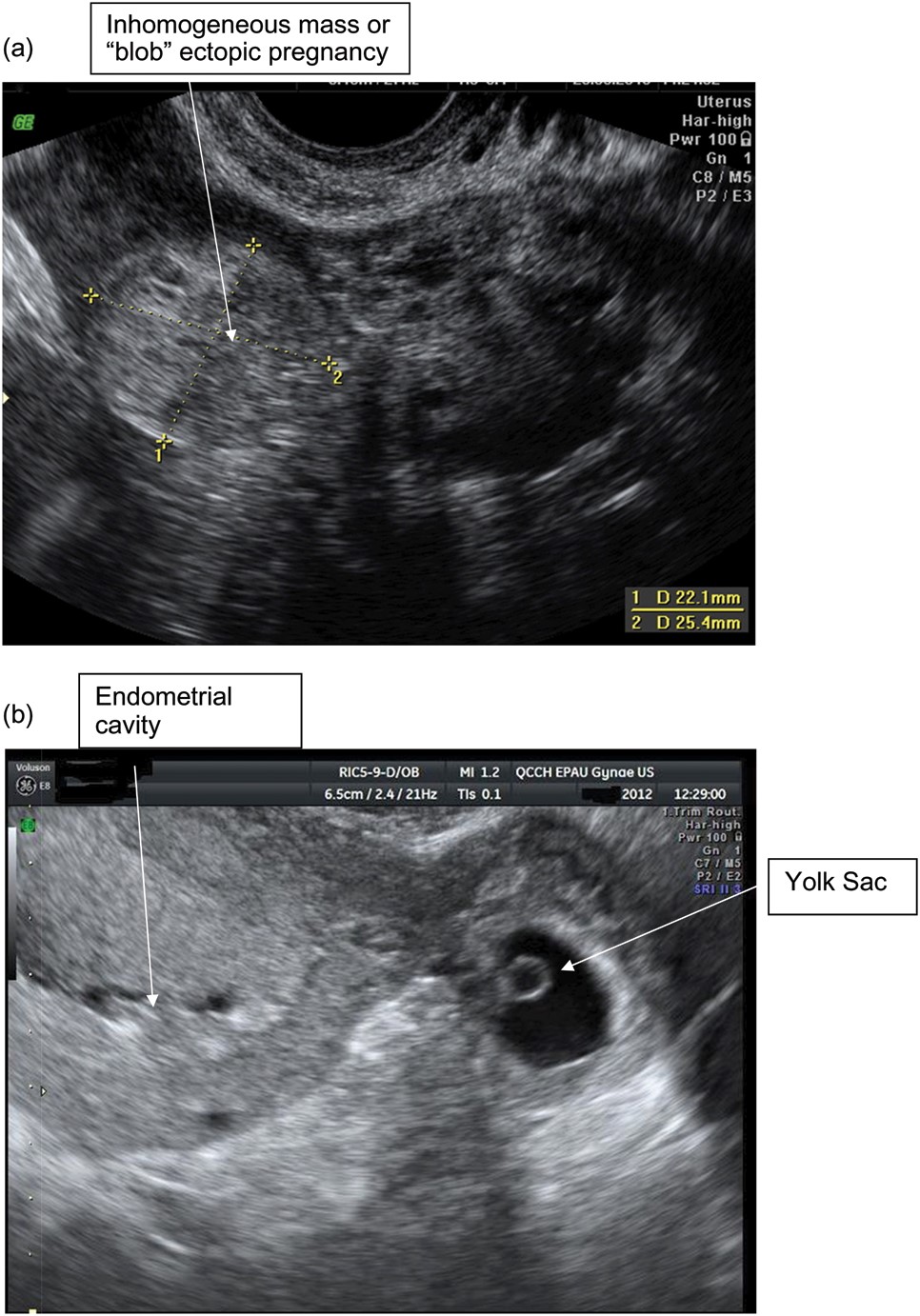 Hum Reprod Update, Volume 20, Issue 2, March/April 2014, Pages 250–261, https://doi.org/10.1093/humupd/dmt047
The content of this slide may be subject to copyright: please see the slide notes for details.
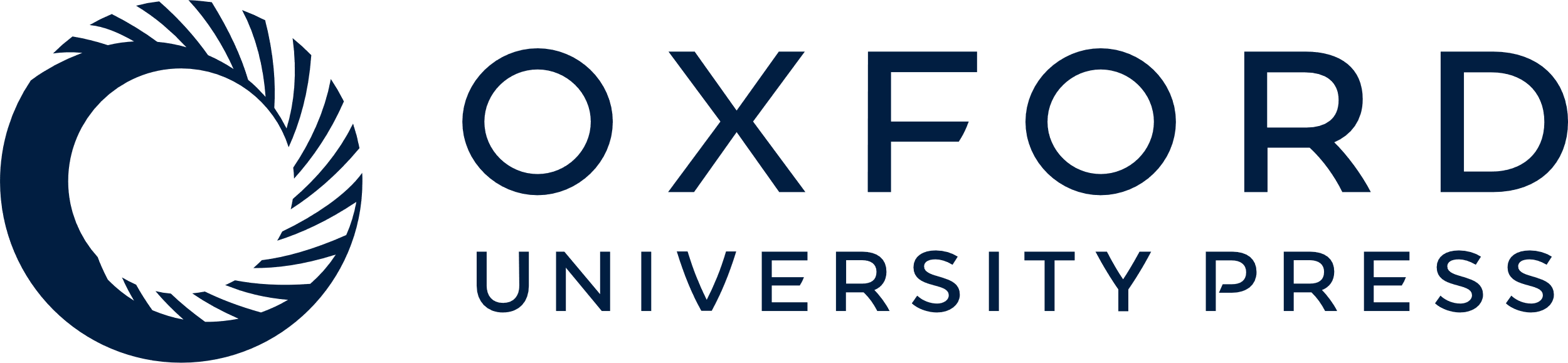 [Speaker Notes: Figure 1 Transvaginal scan images of tubal ectopic pregnancies: (a) an inhomogeneous mass and (b) a yolk sac and fetal pole in an extra-uterine sac.


Unless provided in the caption above, the following copyright applies to the content of this slide: © The Author 2013. Published by Oxford University Press on behalf of the European Society of Human Reproduction and Embryology. All rights reserved. For Permissions, please email: journals.permissions@oup.com]
Figure 2 Interstitial ectopic pregnancy: (a) 2D grey-scale image and (b) 3D image.
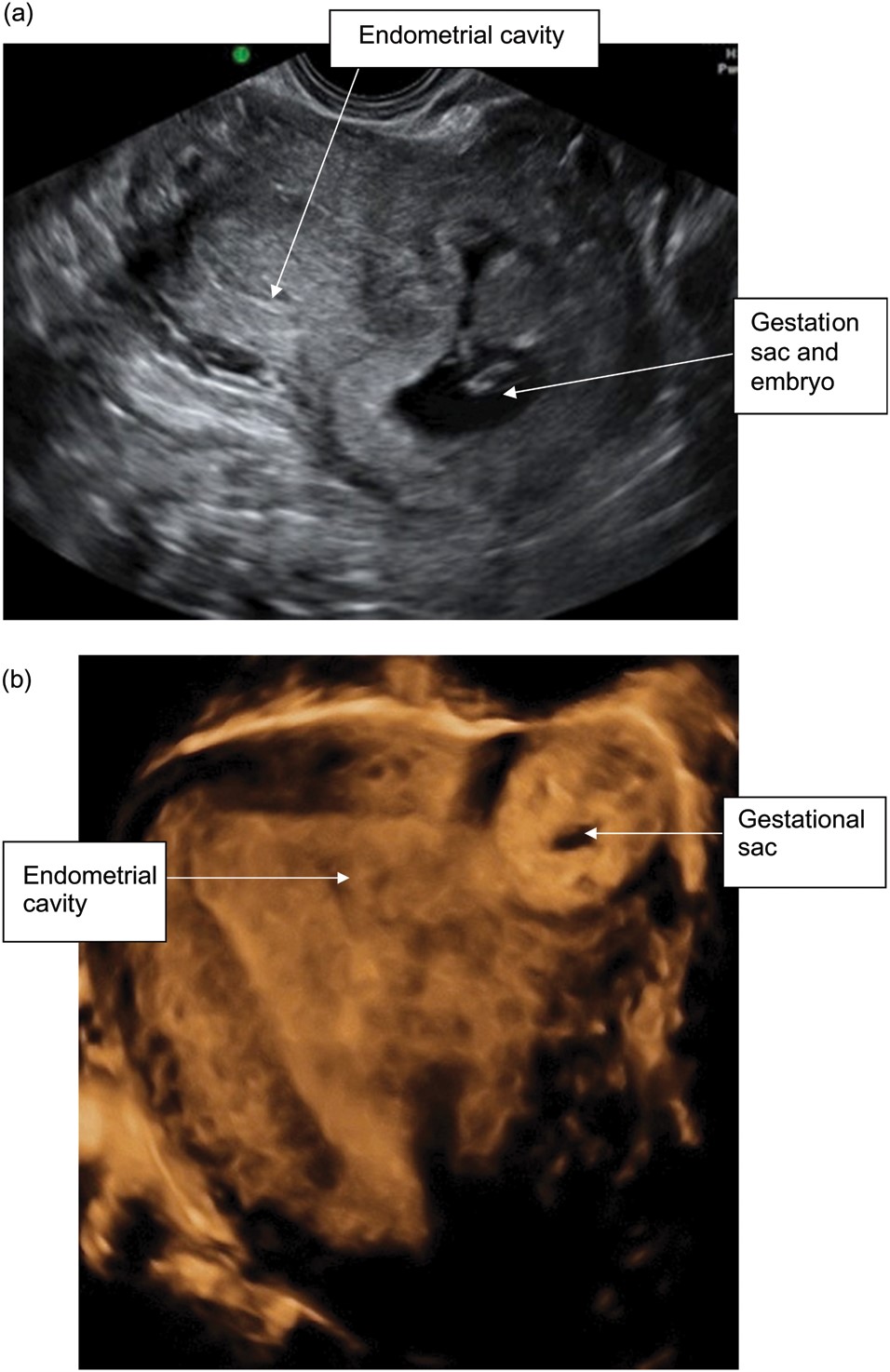 Hum Reprod Update, Volume 20, Issue 2, March/April 2014, Pages 250–261, https://doi.org/10.1093/humupd/dmt047
The content of this slide may be subject to copyright: please see the slide notes for details.
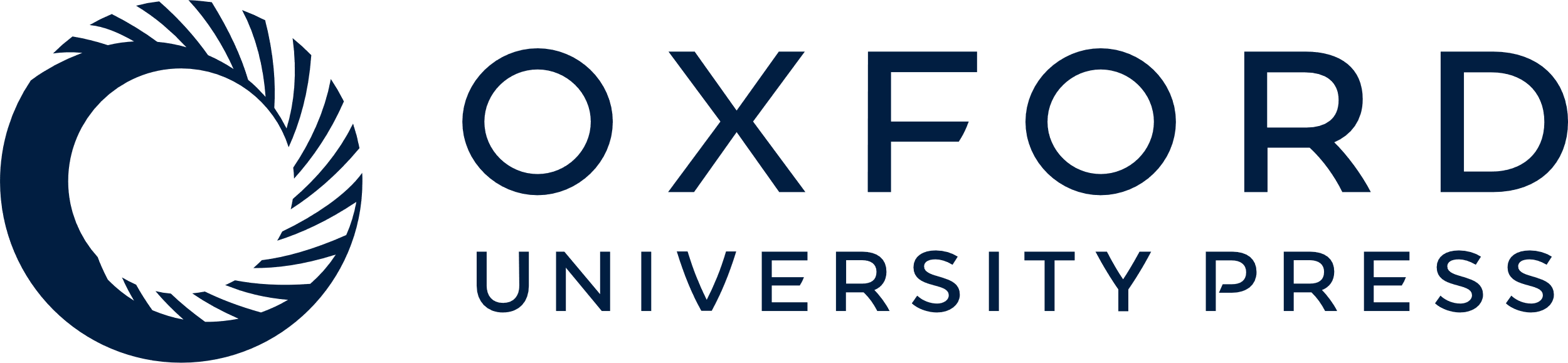 [Speaker Notes: Figure 2 Interstitial ectopic pregnancy: (a) 2D grey-scale image and (b) 3D image.


Unless provided in the caption above, the following copyright applies to the content of this slide: © The Author 2013. Published by Oxford University Press on behalf of the European Society of Human Reproduction and Embryology. All rights reserved. For Permissions, please email: journals.permissions@oup.com]
Figure 3 Heterotopic pregnancy: (a) 2D grey-scale image and (b) 3D image. The two images are not of the same case.
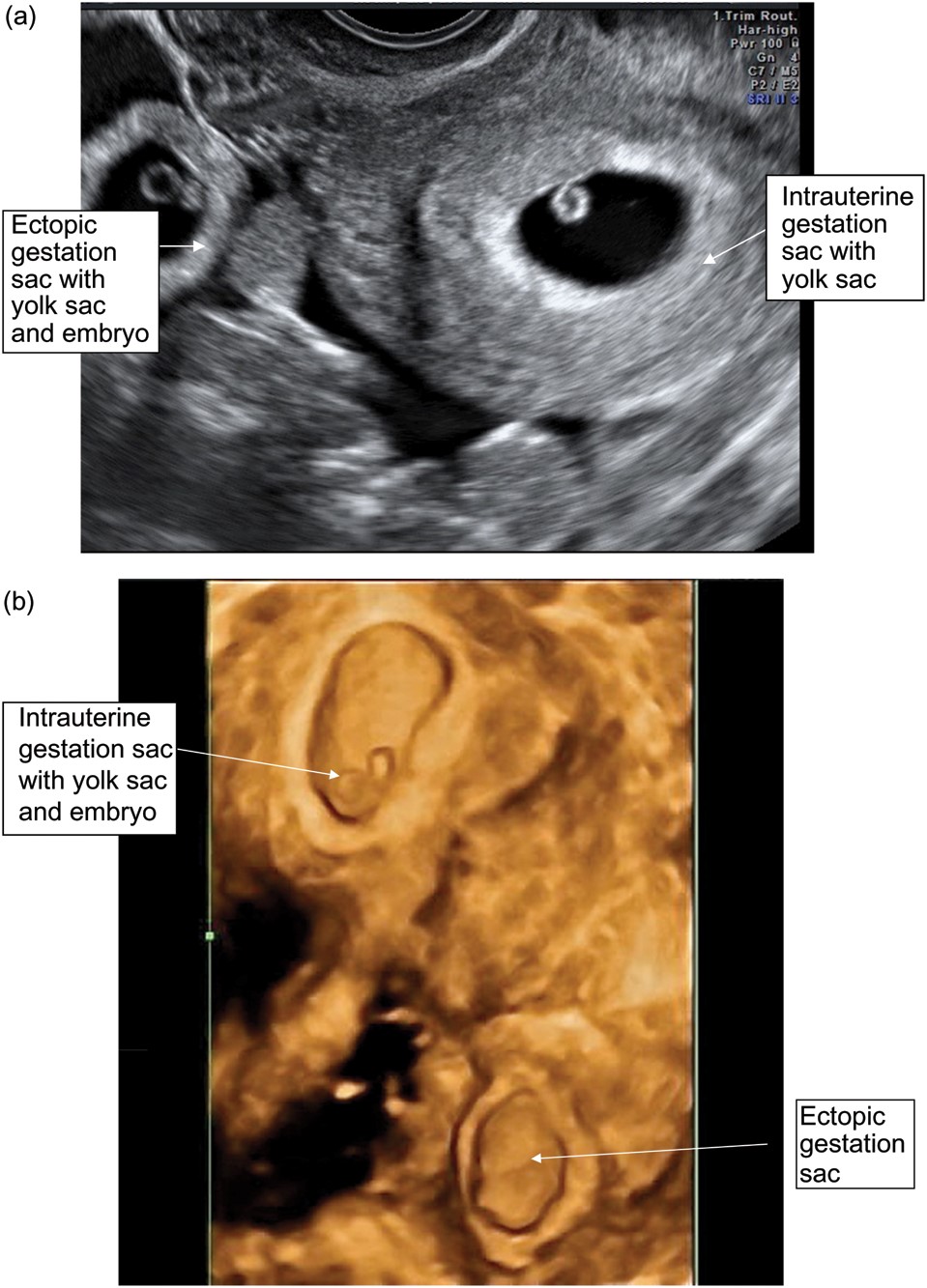 Hum Reprod Update, Volume 20, Issue 2, March/April 2014, Pages 250–261, https://doi.org/10.1093/humupd/dmt047
The content of this slide may be subject to copyright: please see the slide notes for details.
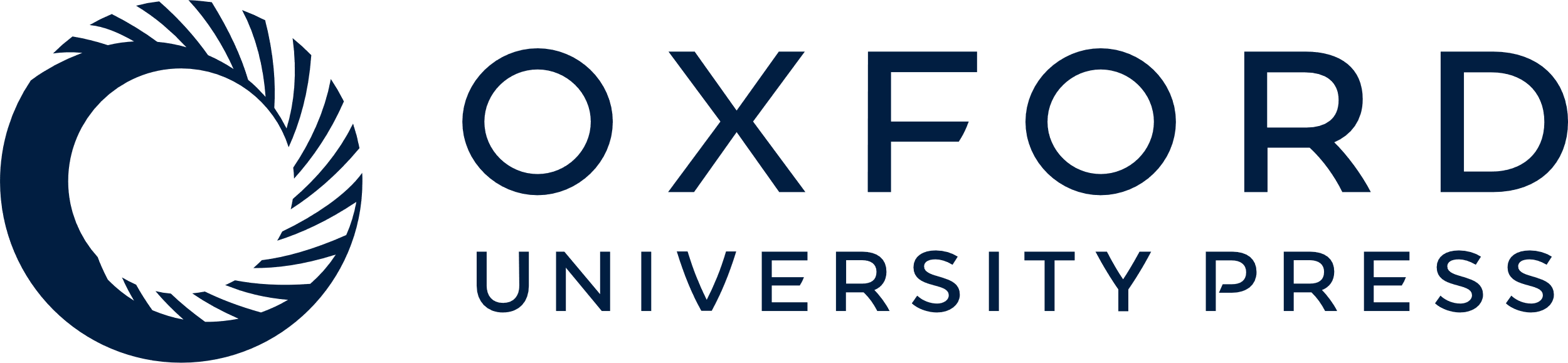 [Speaker Notes: Figure 3 Heterotopic pregnancy: (a) 2D grey-scale image and (b) 3D image. The two images are not of the same case.


Unless provided in the caption above, the following copyright applies to the content of this slide: © The Author 2013. Published by Oxford University Press on behalf of the European Society of Human Reproduction and Embryology. All rights reserved. For Permissions, please email: journals.permissions@oup.com]
Figure 4 Possible PUL management algorithm. *Women must be given information and advice, be deemed compliant with ...
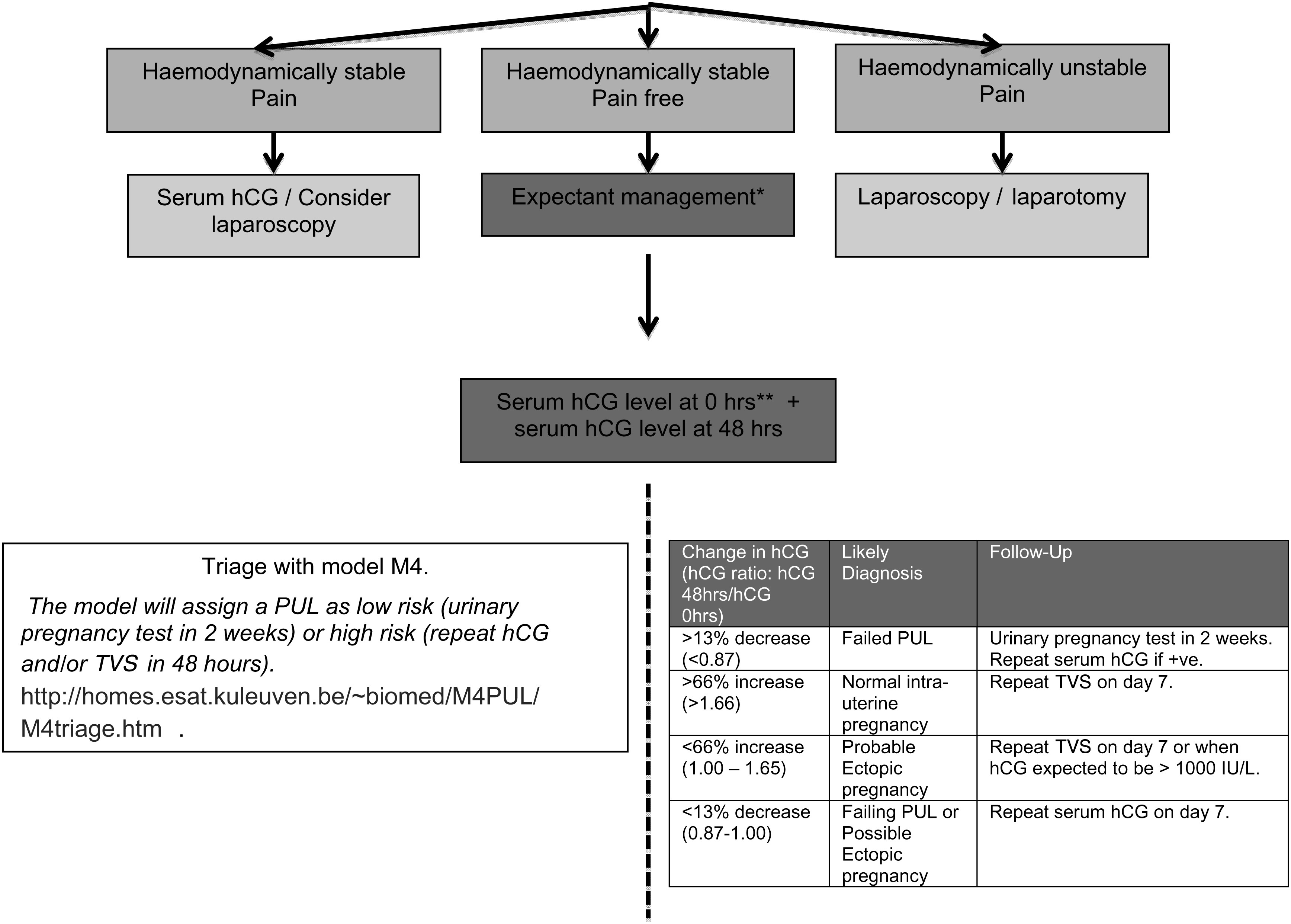 Hum Reprod Update, Volume 20, Issue 2, March/April 2014, Pages 250–261, https://doi.org/10.1093/humupd/dmt047
The content of this slide may be subject to copyright: please see the slide notes for details.
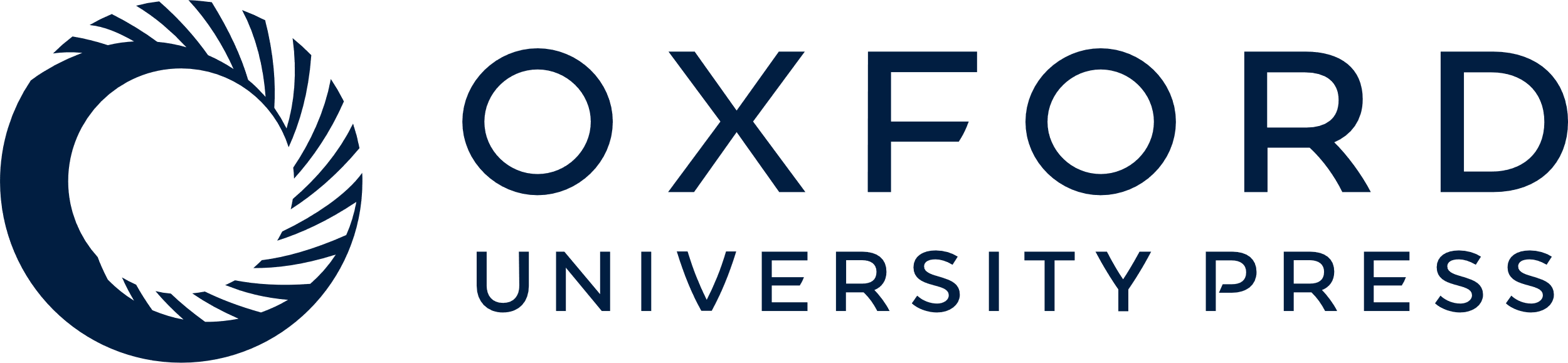 [Speaker Notes: Figure 4 Possible PUL management algorithm. *Women must be given information and advice, be deemed compliant with follow-up and have no significant language or other communication barrier. Women should be advised to return for review before the scheduled follow-up visit if they have any severe pain or concerns. **If hCG > 1000 IU/l at 0 h and history not suggestive of complete miscarriage, then repeat TVS as soon as possible. Adapted from Condous et al. (2006b); Kirk et al. (2007b). TVS, transvaginal ultrasound.


Unless provided in the caption above, the following copyright applies to the content of this slide: © The Author 2013. Published by Oxford University Press on behalf of the European Society of Human Reproduction and Embryology. All rights reserved. For Permissions, please email: journals.permissions@oup.com]